EMC  Barrel transportation (discussion about the two possibilities)
5th SuperB meeting      Pisa,  September 19-21, 2012                  C.Sciacca, Naples
Barrel EMC
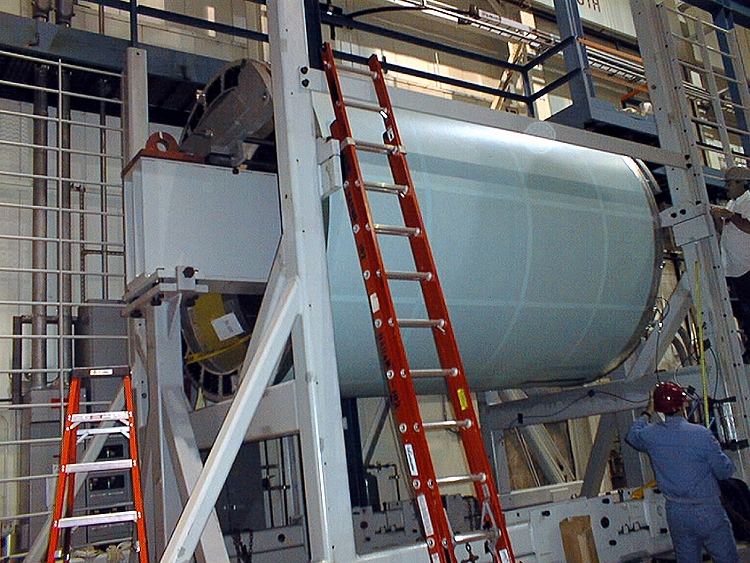 5th SuperB meeting      Pisa,  September 19-21, 2012           C.Sciacca, Naples
This how modules appear inside support cylinder.    Cables and pipes to be removed in any case
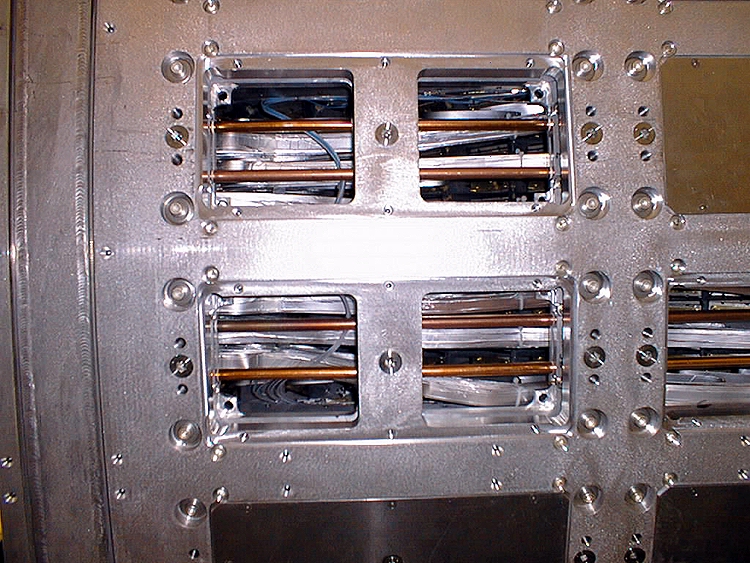 5th SuperB meeting      Pisa,  September 19-21, 2012           C.Sciacca, Naples
For the EMC Barrel transportation from Slac to Cabibbo Lab, with refurbishing (new front end electronics) along the road, two scenarios are conceivable:A)   No dismantling            1) transport SLAC-Naples             2) work in Naples around the entire structure             3) transport Naples-Cabibbo LabB)   Dismantling/remounting           1)  dismantling at module level in SLAC,  and shipment             2)  work in Naples on the individual 280  “21-cristal”  modules             3)  transport of modules at Cabibbo Lab and remounting there
5th SuperB meeting      Pisa,  September 19-21, 2012                       C.Sciacca, Naples
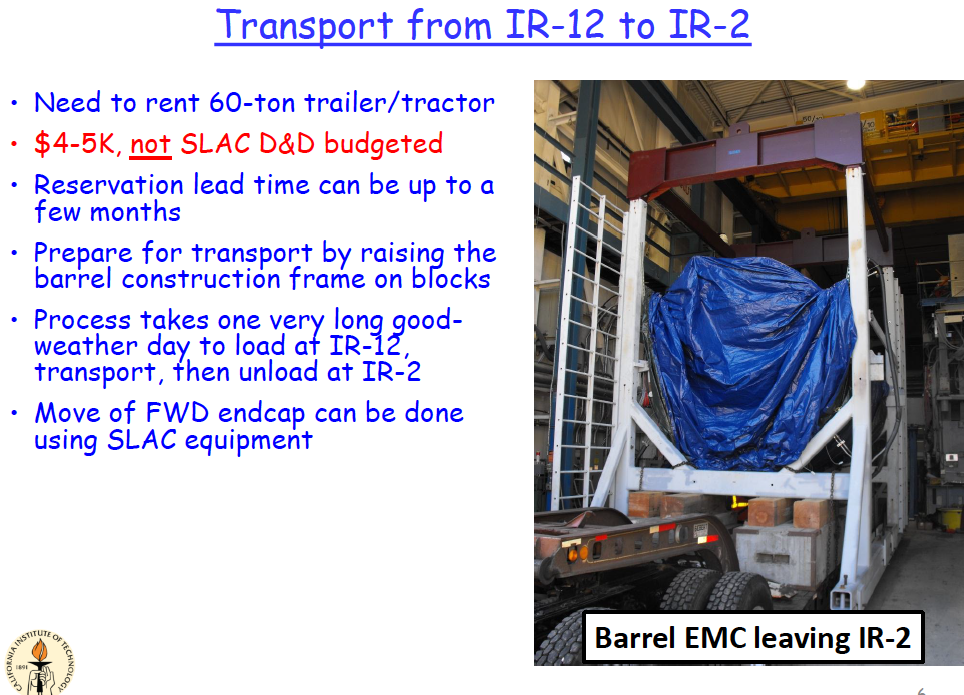 5th SuperB meeting      Pisa,  September 19-21, 2012           C.Sciacca, Naples
The two options have completely different implications :                                 option A), no dismantling     pros:  limited work at Slac                 “compact” shipments                   no module remounting     cons:  preliminary complex engineering studies are necessary                  limited informations on component aging                   modules not accessible for tests                  big transport structure, with vibration damping                  significant risks in handling during transports                  difficulty in working around a big structure                  impossibility to make repairs (if different from front end  change)
5th SuperB meeting      Pisa,  September 19-21, 2012                  C.Sciacca, Naples
Last module insertion
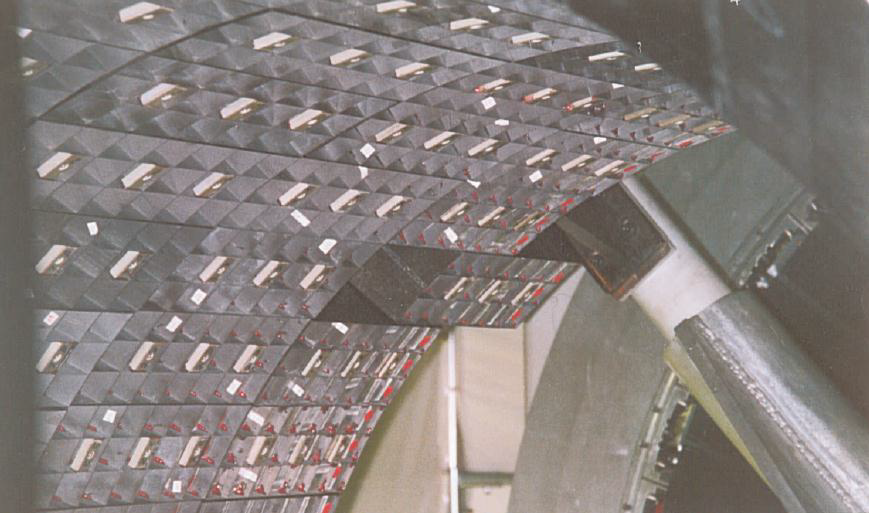 5th SuperB meeting      Pisa,  September 19-21, 2012           C.Sciacca, Naples
option B),  dismantling and remounting                                    (see Kevin Flood talk in feb 2012 , http://tinyurl.com/cha3f8t) pros:  easier shippings (no calculations, no damping structure to design and build)            less “catastrophic” risks 	     simpler handling in Naples (crane capacity: 10 tons)	      much, much easier refurbishing work  (parallelization possible)	       testing individual modules  (cosmic ray tracking telescope)	      possibility of “harder” repairs  (i.e. sensors reglueing)	       well planned dismantling, under D&D framework                                                                       (see S. Osier talk) cons:  big work at SLAC
5th SuperB meeting      Pisa,  September 19-21, 2012           C.Sciacca, Naples
Hall 1H-02 in Naples    (20 x 20 m2,  10 ton crane)
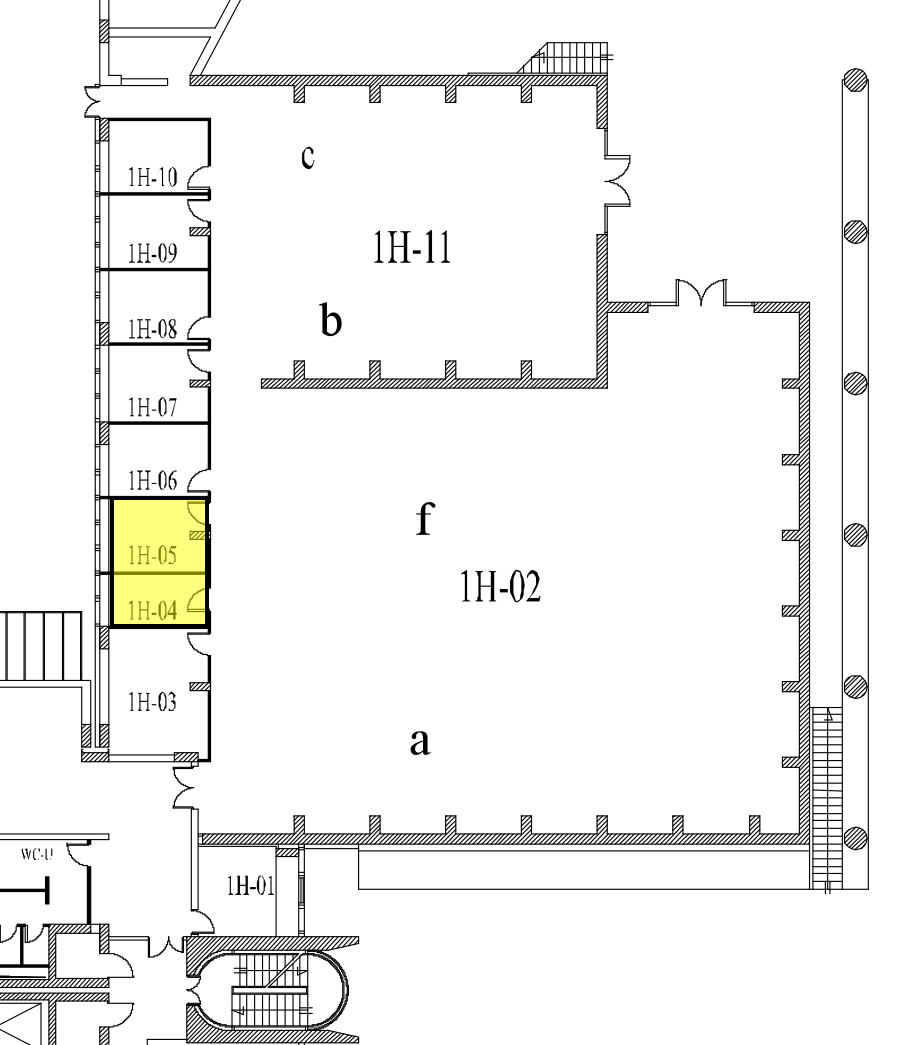 5th SuperB meeting      Pisa,  September 19-21, 2012           C.Sciacca, Naples
Choosing option B, in close collaboration with D&D program, timing  in the next years would be:2013SLAC:  tooling procurement, start dismantling  (see S.Osier Mac Project)Naples : site preparation, tent, conditioning, transport planning and                              module containers design, work at SLAC2014SLAC:  module extraction, packingNaples : work at SLAC, shipments, start modules refurbishing at home2015Naples:  finish module refurbishing, module shipping to Cabibbo LabCabibbo Lab : site preparation, tent, conditioning, start remounting
5th SuperB meeting      Pisa,  September 19-21, 2012           C.Sciacca, Naples